Boone County Mackey Bridge
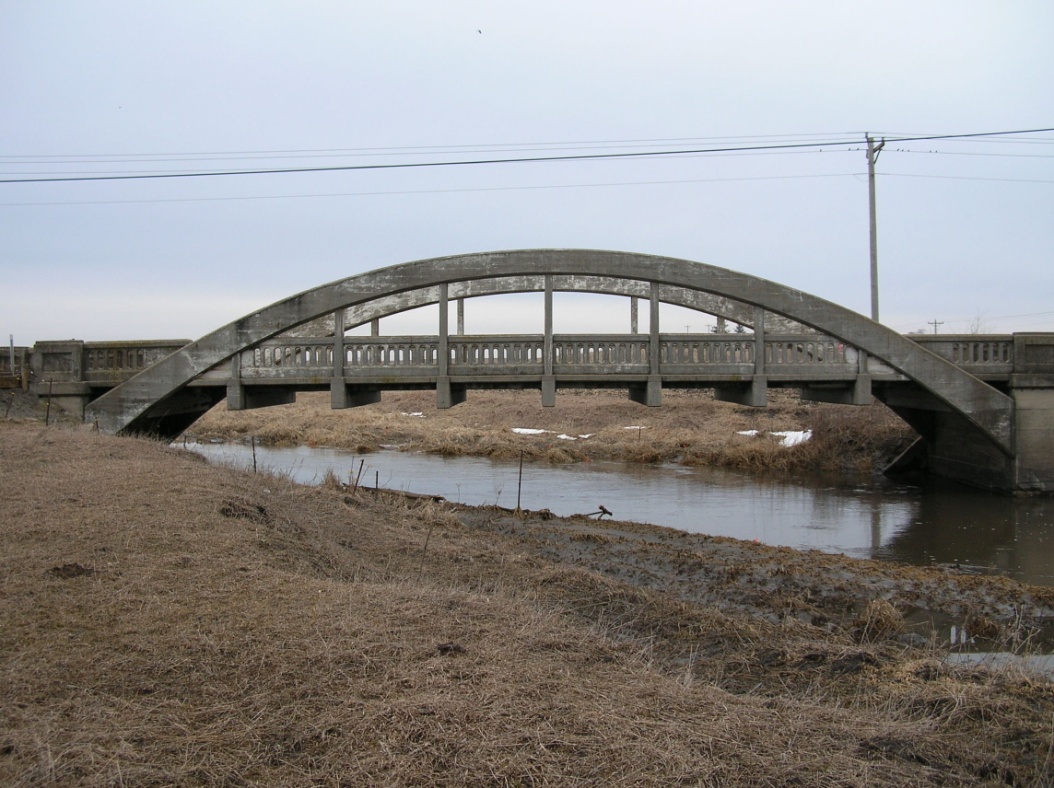 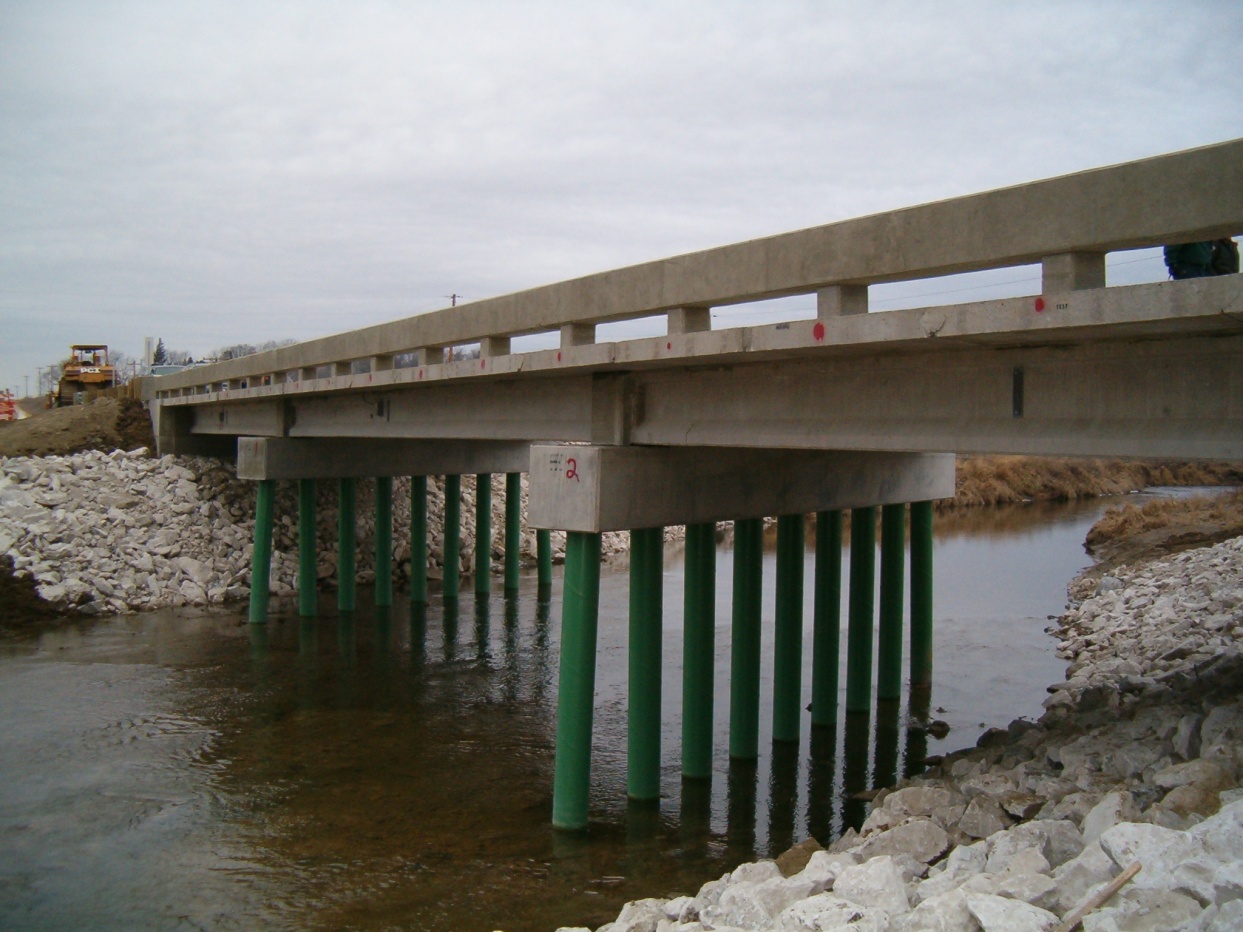 Overview
Design by Iowa DOT
First ABC concept in Iowa
3 span pre-stressed girder
47’-5, 56’-6, 47’-5 Spans 
151’ long x 33’ wide
Precast substructure and superstructure elements
Winning Bid Total $737,098
Bridge Bid $509,173
Bridge Unit Cost $90/SF
[Speaker Notes: Panels 8 ft? long (in long. Direction) with 60 deg skew…..]
Substructure
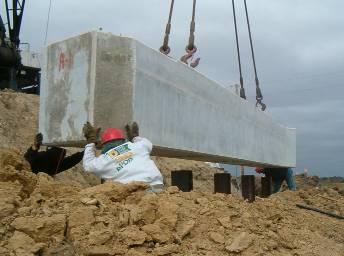 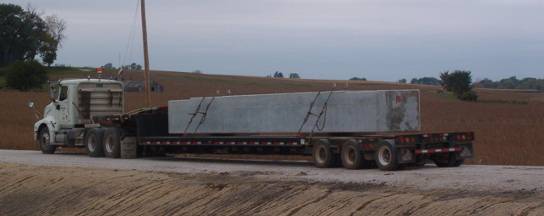 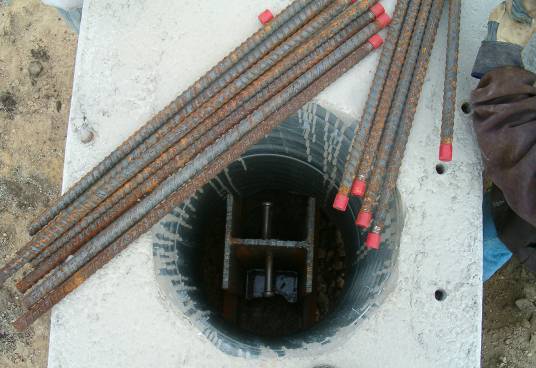 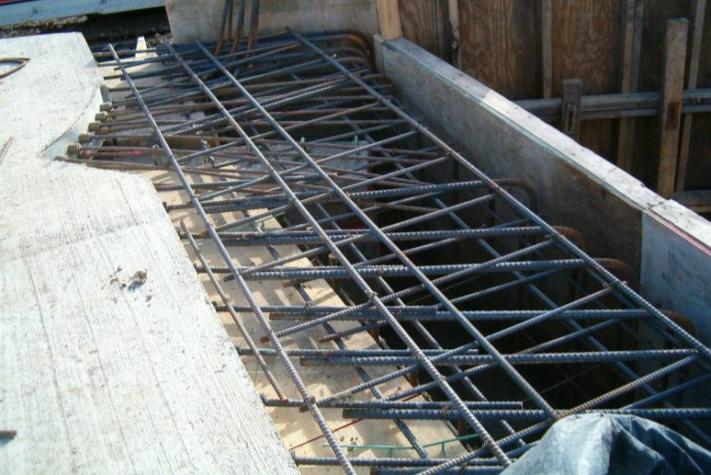 [Speaker Notes: Integral abutment casts in place…another step on critical path
High early strength concrete mix in blockouts]
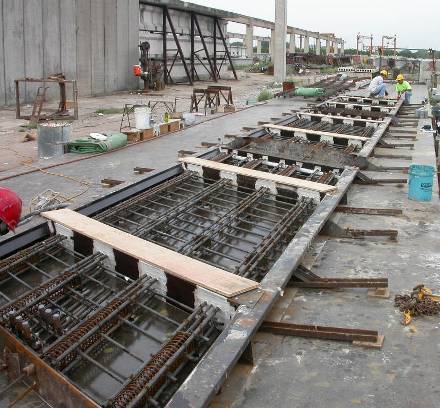 Superstructure
32 Interior deck panels
Each ½ bridge width
4 End panels with PT 
anchorage zones
Pretensioned  transversely
Post-tensioned longitudinally
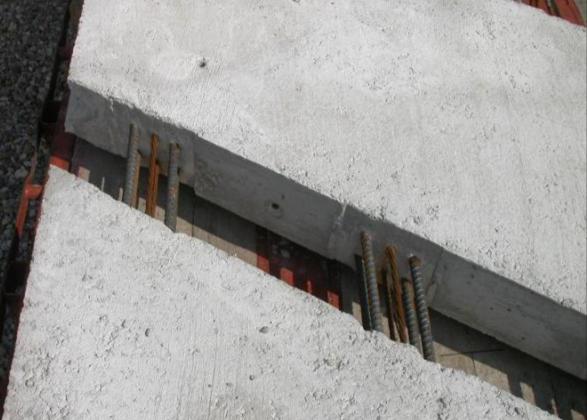 [Speaker Notes: 8 ft 1 by 16 ft 1 and 8 ¼ in deep with female to female transverse joints and diamond plates]
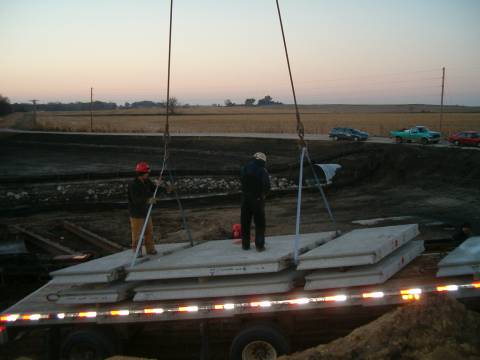 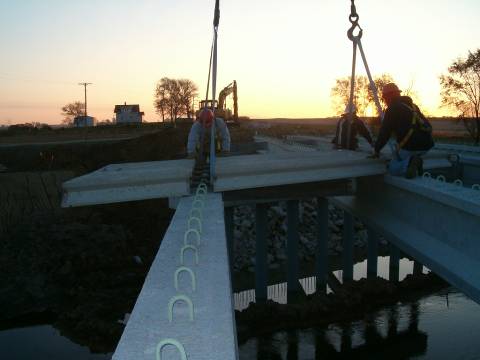 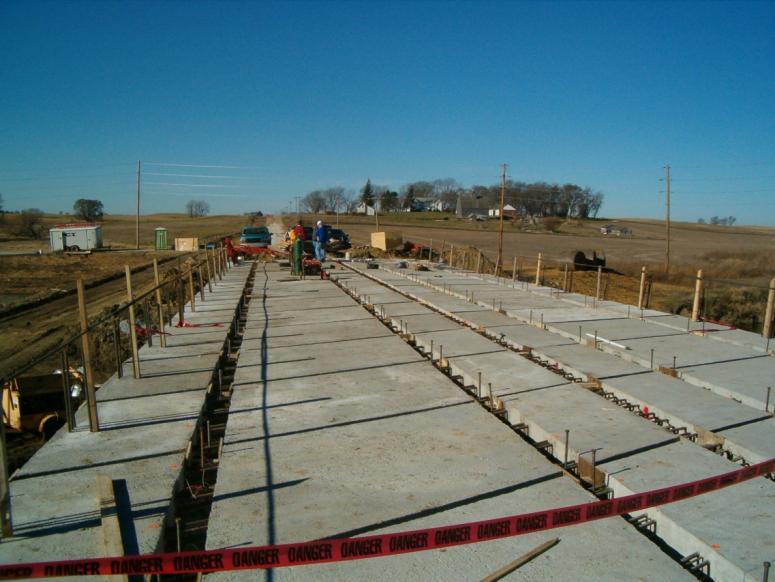 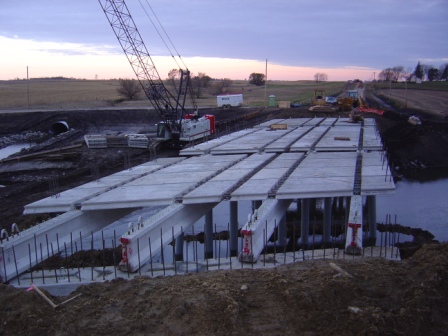 [Speaker Notes: Modified LXA beams - spacing 8’-4
Setting Panels
Leveling Panels
Casting Transverse Joints
Post-Tensioning
Casting Longitudinal Joints and Abutment Diaphragms]
Monitoring Program
Evaluate
Structural performance of precast concrete bridge elements in the laboratory
Constructability of connections
Handling of components
Monitor and evaluate structural performance of  bridge during and after construction
[Speaker Notes: Technical part is obj 1
Important nontechnical issue is to request supplemental funding to produce a better product from work research already initiated and funded by others]
Laboratory Tests
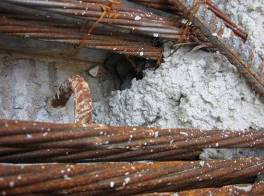 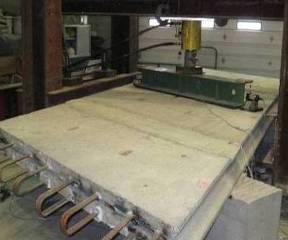 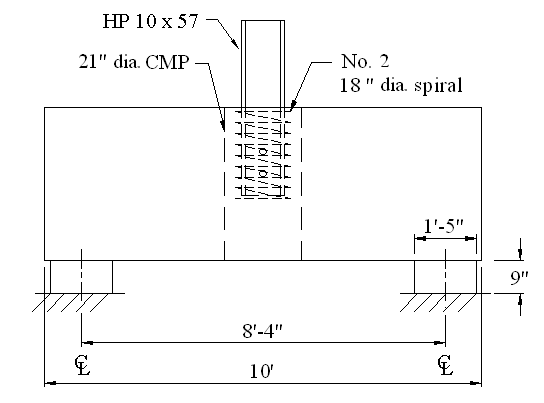